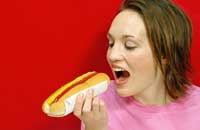 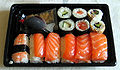 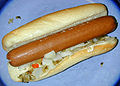 Фаст-фуд – что он для нас?
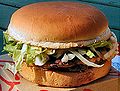 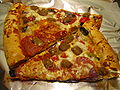 Проектно-исследовательская работа
                                                           Воспитателей детского сада № 399
                                                        Шмелевой И.В, Муртазиной И.Ф

Казань 2015
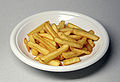 Множество заведений быстрого питания
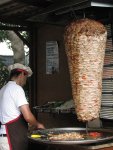 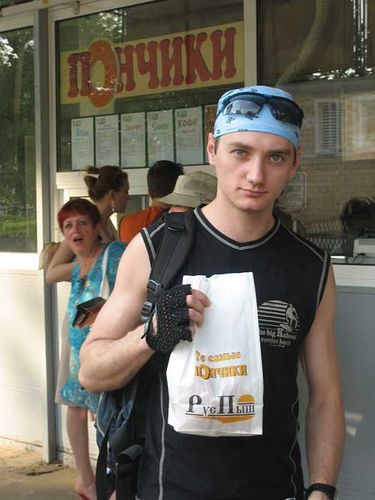 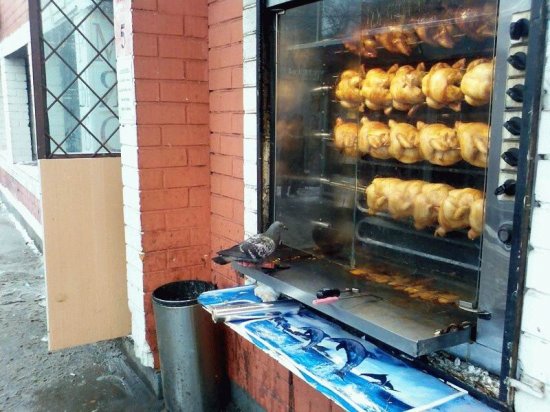 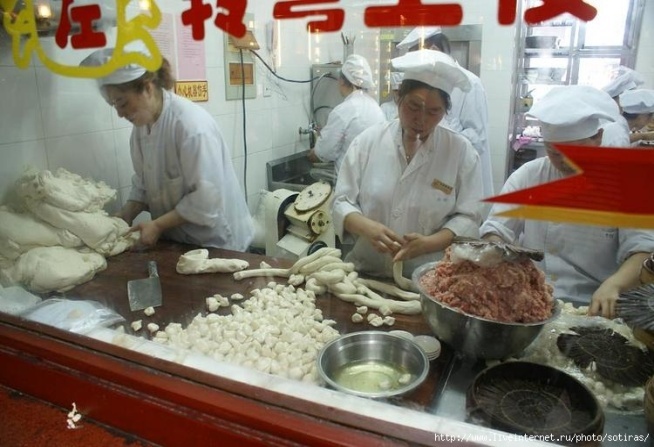 Задачи исследования:
Познакомиться с историей возникновения фаст-фуда.
Провести анкетирование среди воспитанников группы №12, с целью выяснения частотности употребления блюд фаст-фуда и выявления любимых блюд.
Познакомиться с составом блюд фаст-фуда, процессом их приготовления.
Провести эксперименты с газированной водой.
Узнать мнения врачей в вопросе употребления фаст-фуда.
Анкетирование
Употребление фаст-фуда воспитанниками группы №12
Вопрос о пользе:
Частота употребления
Причина выбора
Экспериментальная часть:
Ржавые гвозди
Куриное мясо
Куриная кость
Через 3 недели:
Через 3 недели:
Через 3 недели:
Мнение врачей:
Фаст-фуд бывает двух видов:

 ВРЕДНЫЙ
 ОЧЕНЬ ВРЕДНЫЙ
Подтверждение гипотезы:
Употребление блюд фаст-фуда может ОЧЕНЬ неблагоприятно отразиться на нашем здоровье
Правила употребления фаст-фуда:
Правильно выбирайте заведение

Не употребляйте жирных, жареных, острых блюд

Не пейте холодных газированных напитков

Тщательно пережевывайте пищу
Желаем вам приятного аппетита и здоровой пищи в кругу своих близких!!!
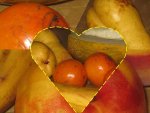